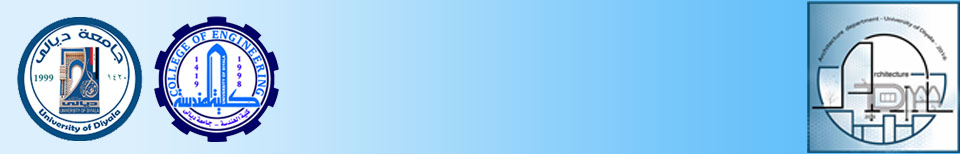 جامعة ديالى – كلية الهندسة
قسم هندسة العمارة
محاضرات مادة
 
التصميم المعماري
 
المرحلة الاولى

أ.م.د. نبيل طه اسماعيل
التصميم المعماري / المرحلة الاولى
1- مفهوم العمارة.
2- مفهوم التصميم المعماري.
3- العملية التصميمية.
4- عناصر التصميم.
النقطة.
الخط.
المستوي.
الشكل.
5- الاشكال الرئيسة.
التصميم المعماري / المرحلة الاولى
6- الاشكال المنتظمة وغير المنتظمة.
7- تحول الشكل.
التحول بالابعاد.
التحول بالطرح.
التحول بالاضافة.

8- انواع التكوينات.
تكوين مركزي.
تكوين خطي.
تكوين شعاعي.
تكوين تجميعي.
تكوين شبكي.
9- الفضاء السالب والموجب.
التصميم المعماري / المرحلة الاولى
10- مبادئ التصميم المعماري.
التكرار.
الايقاع.
التناظر.
الهرمية.
التناقض.
التدرج.
المحورية.
التوازن.
الهيمنة.
الانسجام.
الوحدة.
التصميم المعماري / المرحلة الاولى
11- التكوينات ثنائية البعد.
12- العلاقة بين الاشكال.
13- الحجم والشكل.
14- الاسطح وانواعه.
15- الفراغ.
كيفية تحديد الفراغ.
اهمية الفراغ.
16- التكوينات ثلاثية الابعاد.
التصميم المعماري / المرحلة الاولى
17- مراحل العملية التصميمية.
18- الفكرة التصميمية للمشروع.
مفهوم الفكرة التصميمية.
خصائص الفكرة التصميمية.
مصادر الفكرة التصميمية.
امثلة لفكرة تصميمية.
13- الدراسات النظرية للمشروع التصميمي.
دراسة الموقع.
دراسة البرنامج الوظيفي.
دراسة الامثلة المشابهة.